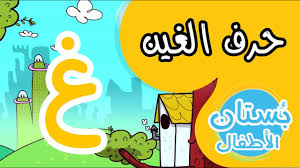 غ        غــغ       ـغـ
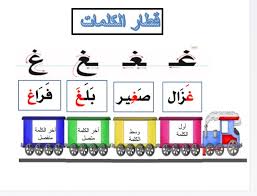 غا        غو       غي
غَ        غُ         غِ

غْ
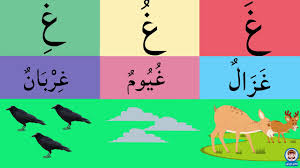 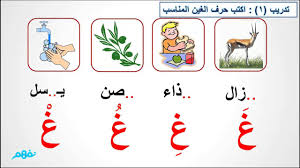 لنرى الآن كلمات تبدأ بحرف غـ
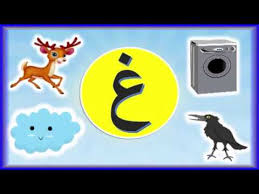 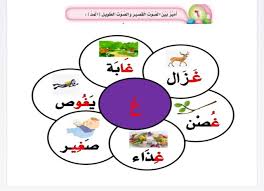 غ
غَـزال
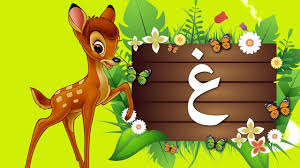 غَـنم
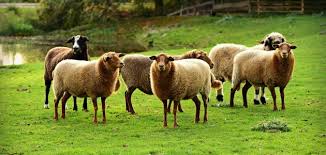 غَـيمة
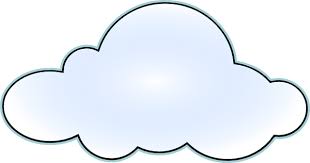 غَـسالة
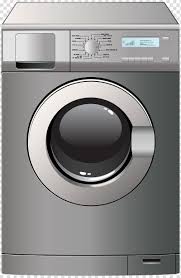 غَـسيل
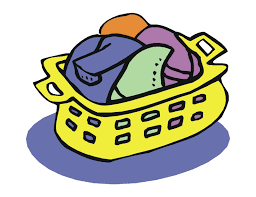 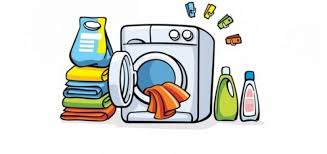 غَـواصة
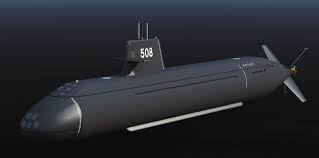 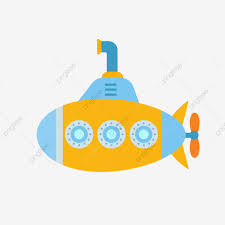 غَـواص
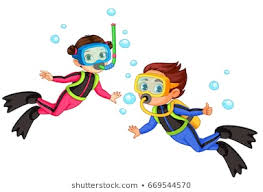 غَـريق
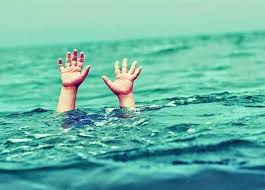 غُراب
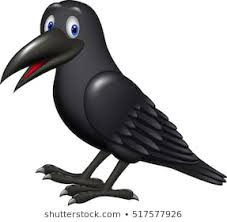 غُـبار
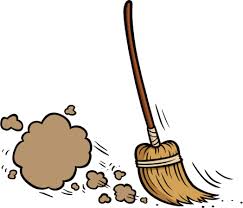 غُـصن
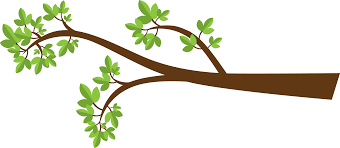 غُـرفة
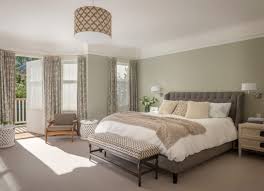 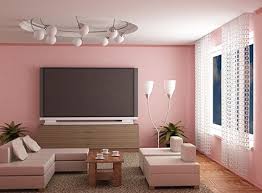 غِـراء
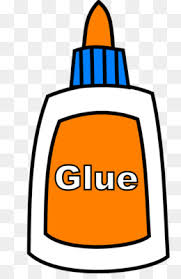 غِطاء
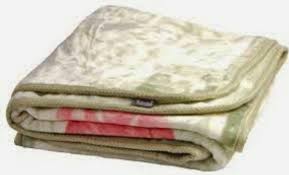 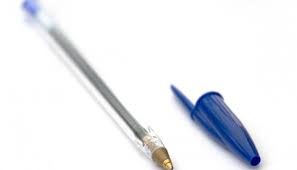 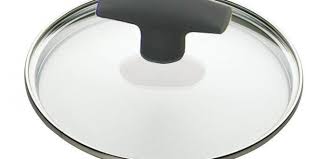 غِـربال
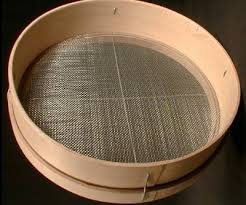 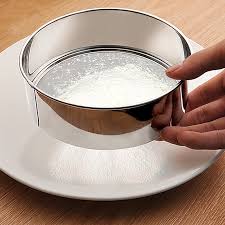 غابة
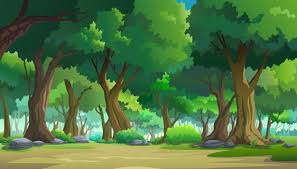 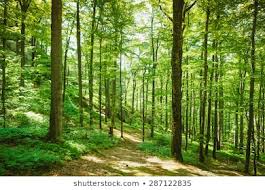 غاضب
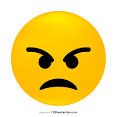 غابَ           غَـداء غِـذاء           غامقغَـريب            غِـناء